5
O‘zbek tili
sinf
Mavzu: 
 Bahor keldi.
(Sifat so‘z turkumi)
MUSTAQIL BAJARISH UCHUN TOPSHIRIQLAR
1. Mustaqil ish. Tayanch so‘z va so‘z birikmalaridan foydalanib, shahringizni tanishtiring. (126-bet)
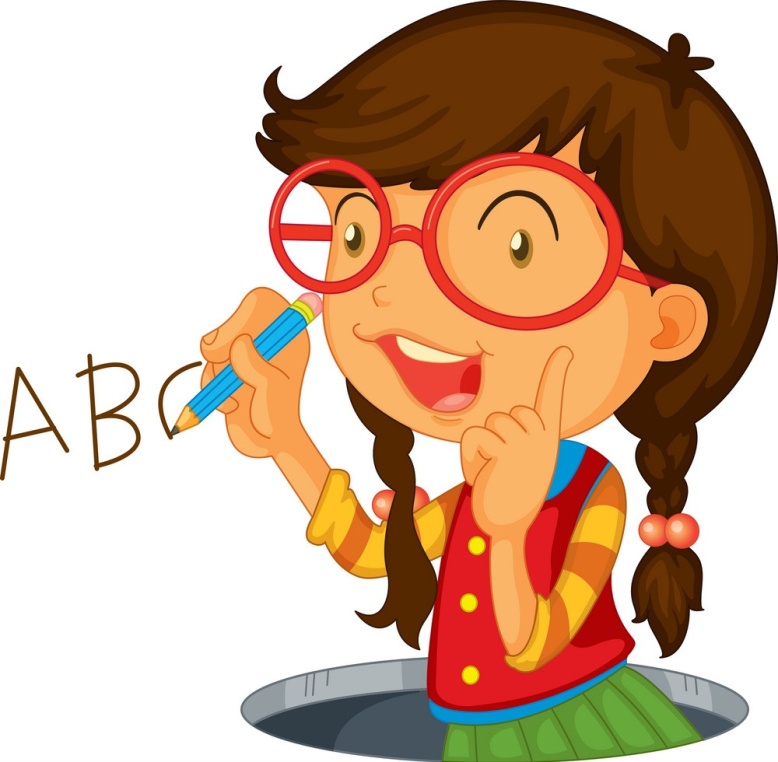 2. Borgan shaharlaringiz haqida kichik hikoya tuzing. (128-bet)
Topshiriqlarni yodga oling
Men O‘zbekistonning poytaxti bo‘lgan Toshkent shahriga 
sayohat qilganman. Toshkent go‘zal va zamonaviy shahar 
hisoblanadi. Toshkentda ko‘plab teatr va muzeylar, 
xiyobonlarni tomosha qildim. Shuningdek, yer osti va yer usti 
metro yo‘nalishlarida manzilimga yetib bordim.
     Menga Toshkentning markazida joylashgan Mustaqillik 
maydoni juda yoqdi. U yerdagi “Ezgulik arkasi” va “Baxtiyor 
ona” haykallarini qiziqish bilan tomosha qildim.Shahar 
menda katta taassurot qoldirdi.
1- topshiriq
Rasm asosida suhbatni davom ettiring.
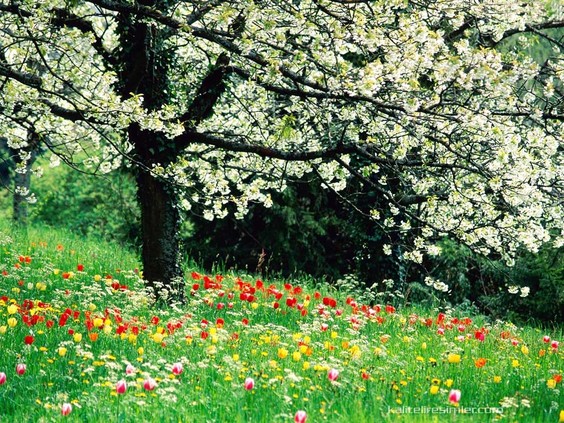 - Atrof juda chiroyli-ya? Men 
bahorni yaxshi ko‘raman. 
- Men ham yaxshi ko‘raman. 
Yomg‘irdan keyin osmon 
ko‘m-ko‘k bo‘lib, yam-yashil 
barglar yanada kattalashib 
qolganga o‘xshaydi-ya?
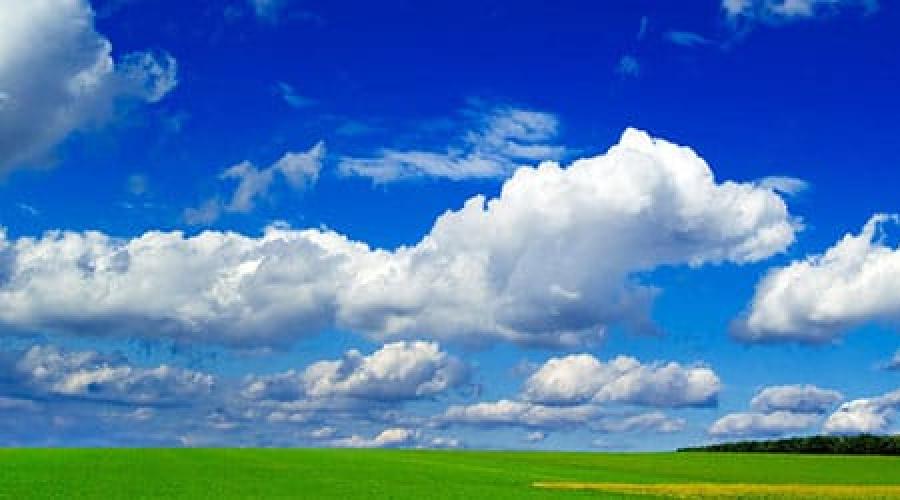 1- topshiriq
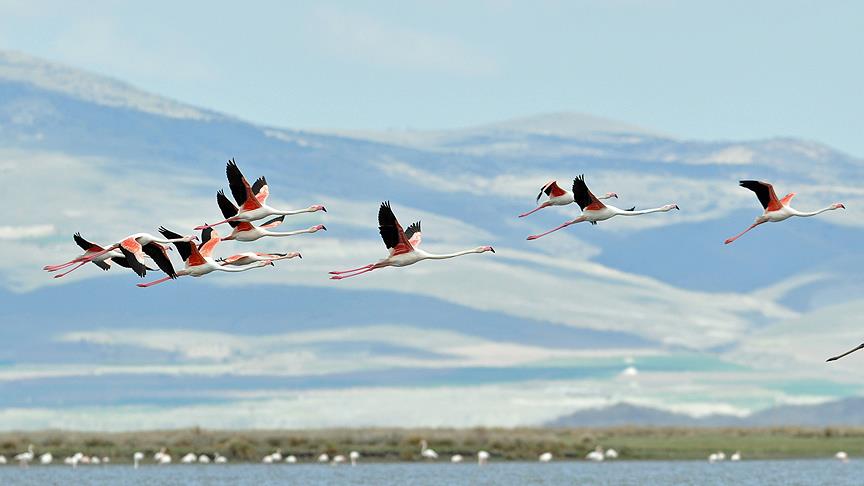 - Voy, turnalar uchib 
Kelyapti, qara!
- Ha, bir, ikki…, yigirma, 
juda ko‘p ekan-ku! 
Uzoqlashgan sari qora 
nuqtaga aylanib qolyapti. 
Ko‘ryapsanmi?
- Ha, ko‘ryapman.
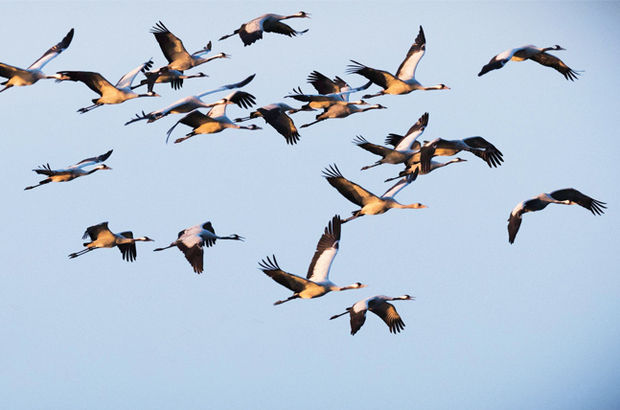 1- topshiriq
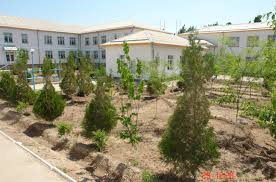 Bugun maktab bog‘ida hashar 
ekan. Eshitdingmi?
- Ha, eshitdim. Maktab bog‘iga 
oq, pushti, qizil, sariq rangli gullar 
ekar ekanmiz. Hasharga 
kechikmaslik uchun uyga tezroq 
borish kerak.
- Unda yugurdik. Kim birinchi?
- Bir, ikki, uch, uchdan qolgan puch.
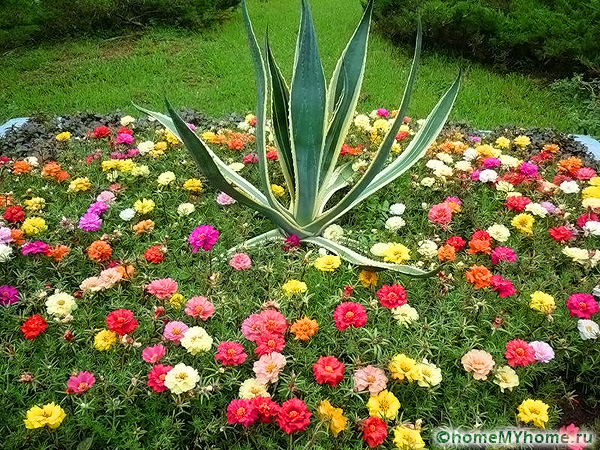 1-mashq
Nuqtalar o‘rniga berilgan so‘zlardan mosini qo‘yib gaplarni to‘ldiring.
Bahor keldi. Daraxtlar … libosga burkandi. Dalada ish … .
Polizlarda … ishlari boshlab yuborildi. Dalada dehqonlarga hasharchilar yordam … . Traktorning gurullagan … eshitilyapti. Dehqonlar hosil mo‘l bo‘lishi uchun tinmay … .
Foydalanish uchun so‘zlar: boshlandi, ovozi, yam-yashil, berishmoqda, ekin-tikin, mehnat qilyaptilar.
Mashqni  tekshiramiz
Bahor keldi. Daraxtlar        …        libosga burkandi. Dalada ish     … . 
Polizlarda      …        ishlari boshlab yuborildi. Dalada dehqonlarga hasharchilar yordam   
        … .          Traktorning gurullagan    … eshitilyapti. Dehqonlar hosil mo‘l bo‘lishi uchun tinmay   … .
yam-yashil
boshlandi.
ekin-tikin
ovozi
berishmoqda.
mehnat qilyaptilar.
2-topshiriq
Savollarga og‘zaki javob bering. Устно ответьте на вопросы.
1. Bahor kelishi bilan tabiatda qanday o‘zgarishlar bo‘ladi?
1. Bahor kelishi bilan tabiat uyg‘onadi. Atrof yashil tusga kiradi.
2. Dala va polizlarda qanday ishlar boshlanadi?
2. Dala va polizlarda yer haydab, ekin ekish ishlari boshlanadi.
3. Dehqonlar qanday mehnat qiladilar?
3. Dehqonlar astoydil, bu yildan katta umid qilib mehnat qiladilar.
4. Bahor faslida siz ham obodonlashtirish ishlarida qatnashasizmi?
4. Bahor faslida men ham obodonlashtirish ishlarida qatnashaman.
Sifat
Men SIFATman, SIFATman
Ham belgi, ham sifatman,
 Paxta ayting qanday?
 Oq.
 Quyonchalar-chi?
 Qo‘rqoq.
Endi eshiting so‘zim
Sifatmi desak uzum?
Sifat emas otdir u,
Sifatlarga yotdir u.
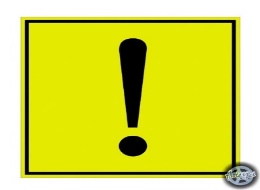 Bilib oling
Predmetning belgisini bildirib, qanday? qanaqa? qaysi? so‘roqlaridan biriga javob bo‘ladigan so‘zlar sifat deyiladi.
Masalan: kichkina (qanday?), yashil (qanaqa?), yozgi (qaysi?)
2-mashq
Sifat qatnashgan gaplarni ko‘chiring. Спишите предложения с прилагательными
1. Mart, aprel, may – bahor oylari.
2. Mart oyining o‘rtalarida atrof yam-yashil tusga kiradi.
3.Bodom, o‘rik daraxtlari och pushti rangli gullari bilan tabiatni bezatadi.
4. Qir va adirlar qip-qizil lola bilan qoplanadi.
5. Oppoq qor baland tog‘larning cho‘qqisidagina qoladi.
Mustaqil ish
Bahor  yomg‘iridan so‘ng osmonda paydo bo‘ladigan kamalak ranglarini sanang va yozing. Посчитайте и напишите цвета радуги, которые появляются на небе после весеннего дождя.
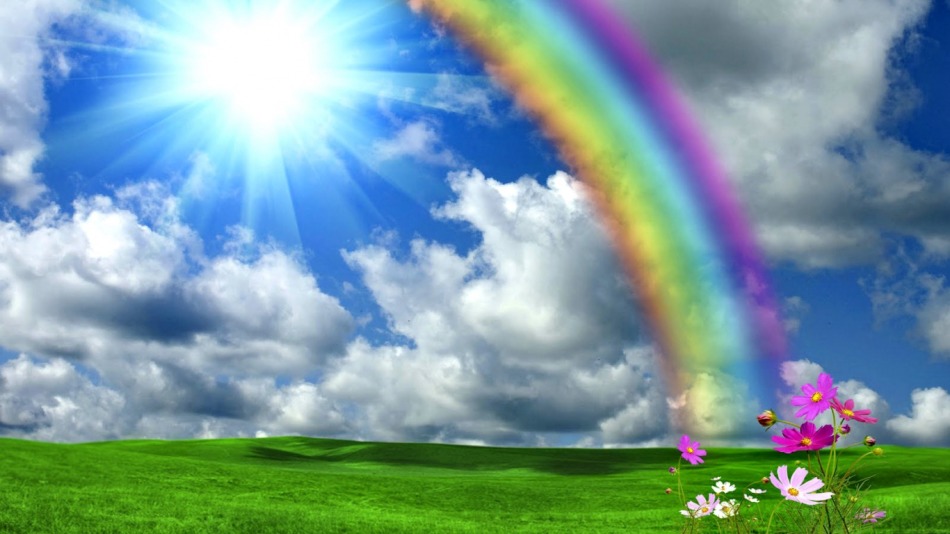 qizil rang
havo rang
olov rang
ko‘k rang
sariq rang
siyoh rang
yashil rang
Tasviriy diktant
Rasmlarga qarab mevalarning rangini, nomini yozing.
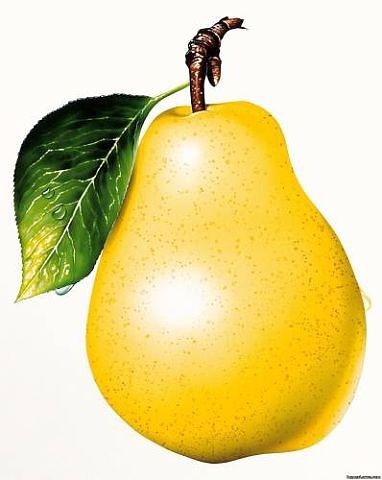 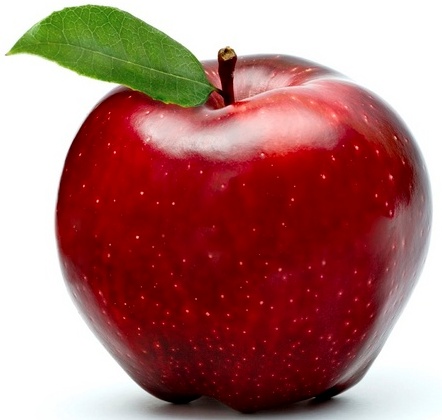 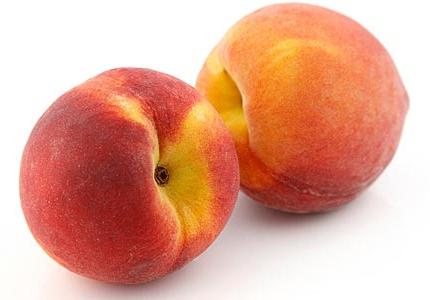 O‘rik olov rangda.
Nok sariq rangda.
Olma qizil rangda.
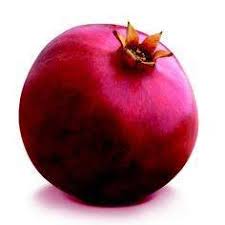 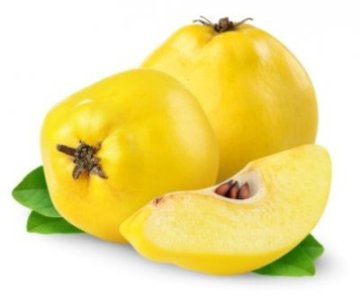 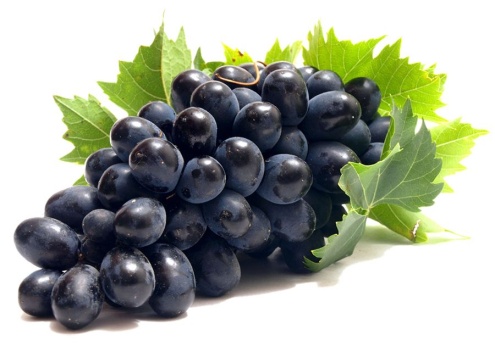 Uzum qora rangda.
Anor qizil rangda.
Behi sariq rangda.
Tasviriy diktant
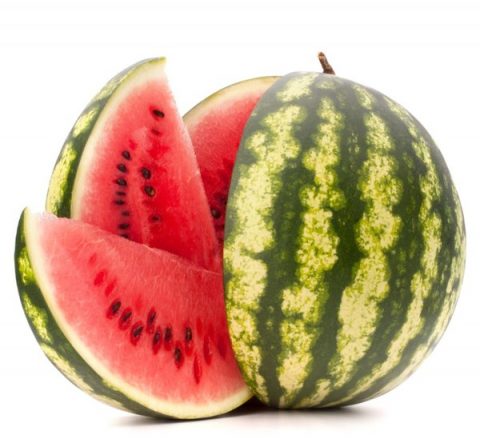 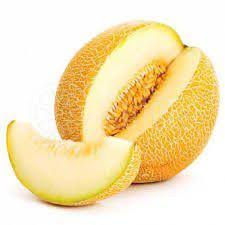 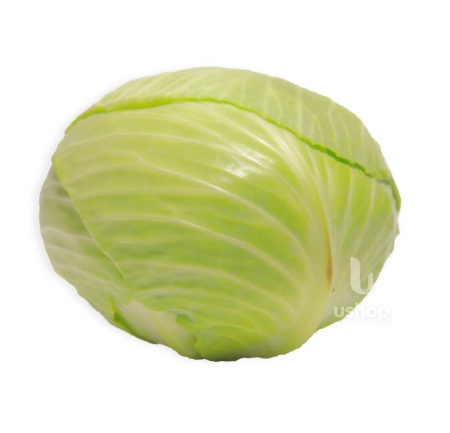 Qovun sariq rangda.
Tarvuz qizil rangda.
Karam yashil rangda.
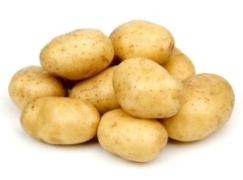 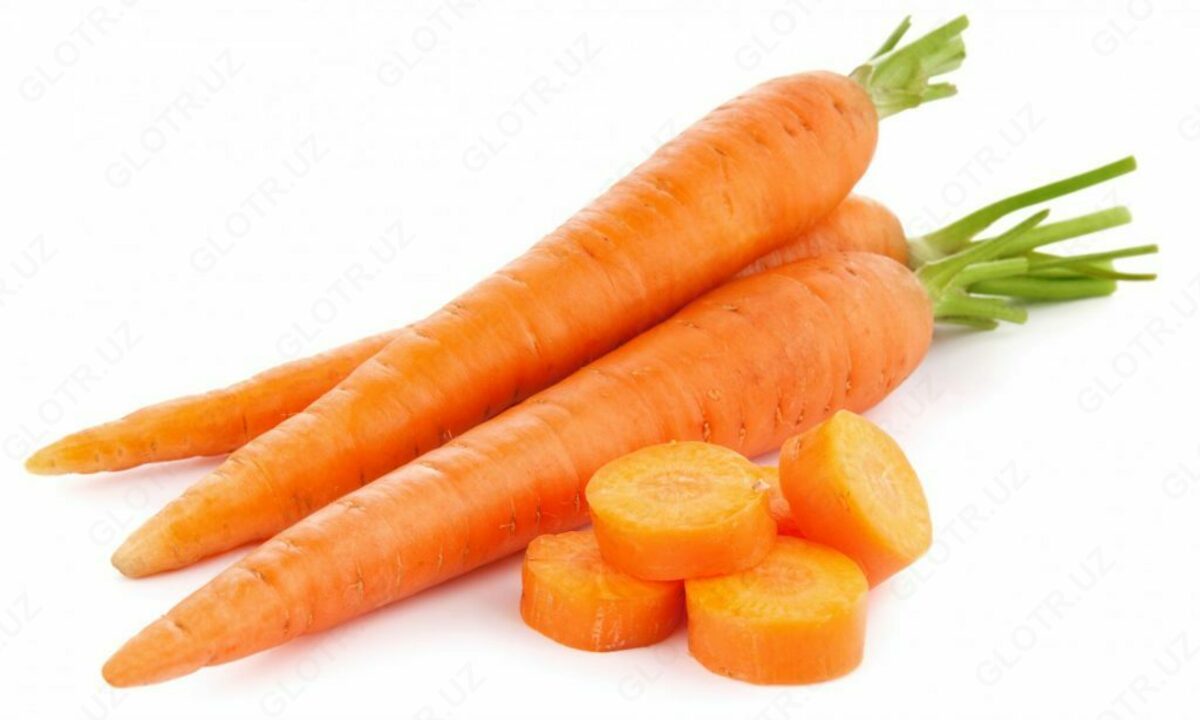 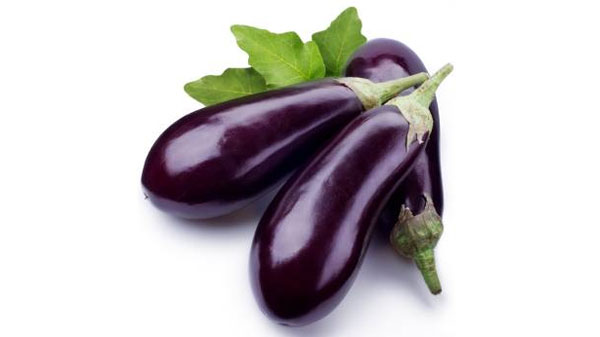 Sabzi olov rangda.
Baqlajon qora rangda.
Kartoshka sariq rangda.
MUSTAQIL BAJARISH UCHUN TOPSHIRIQLAR
1. Rang-tus bildiruvchi sifatlar ishtirokida 4 ta gap tuzing. (131-bet)
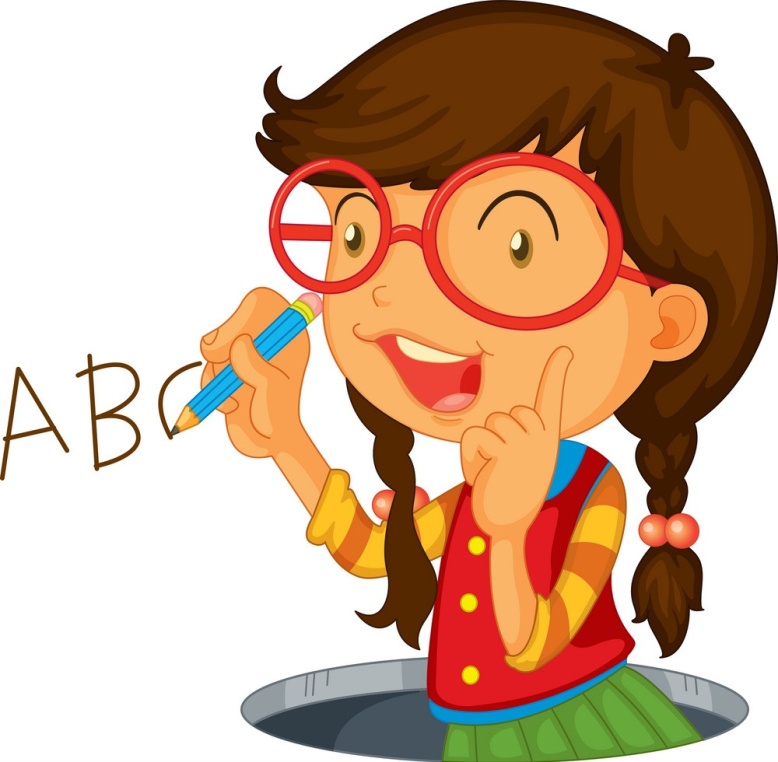 2. Mevalarning maza-ta’mini yozib chiqing.